TURKEY’S INTEGRATED SOCIAL ASSISTANCE SYSTEM
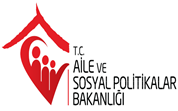 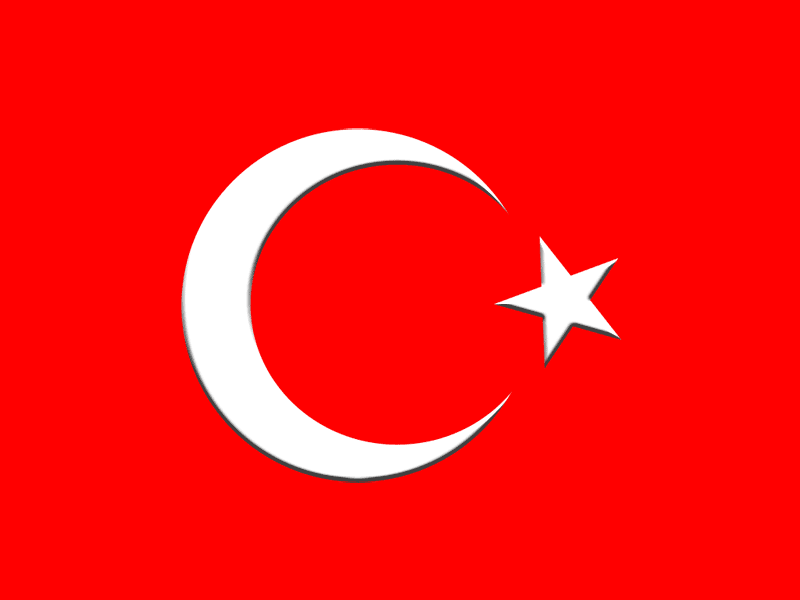 PRESENTATION PLAN
Selected Economic Indicators About Turkey
Turkey’s Social Assistance System At a Glance
Turkey’s Integrated Social Assistance System (ISAS Project)
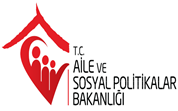 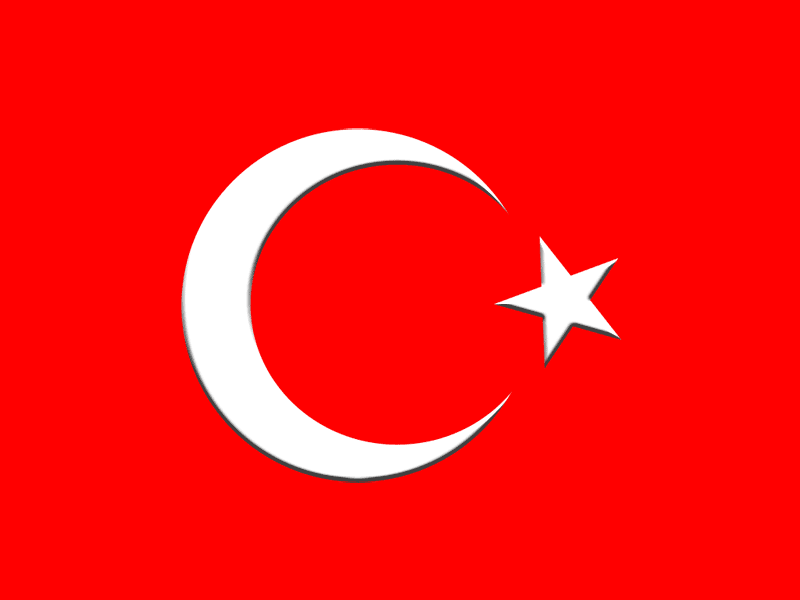 SELECTED ECONOMIC
INDICATORS
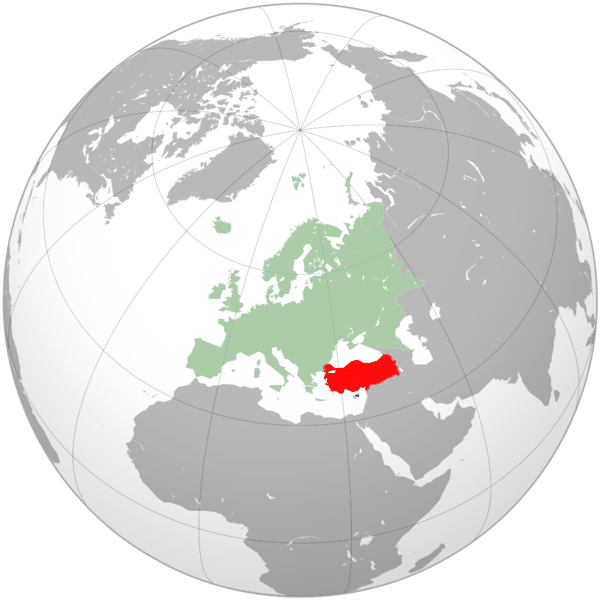 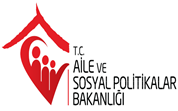 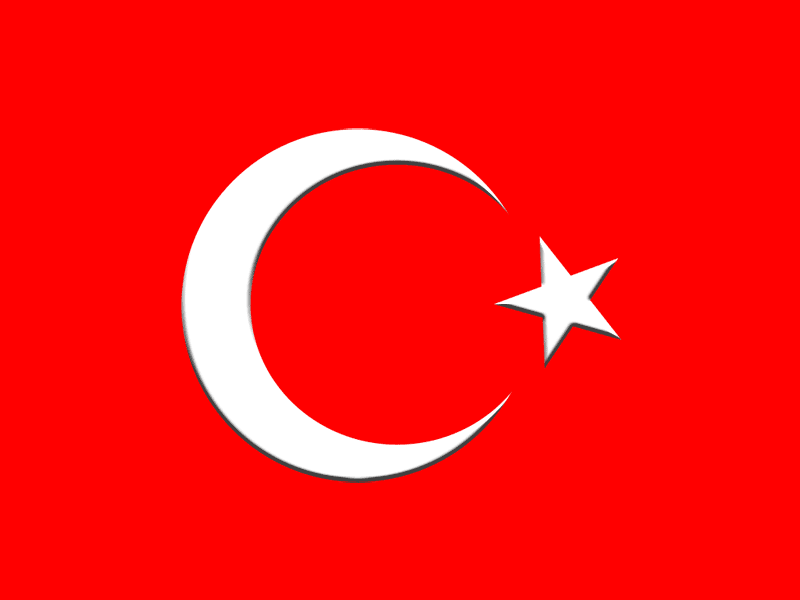 SELECTED ECONOMIC
INDICATORS
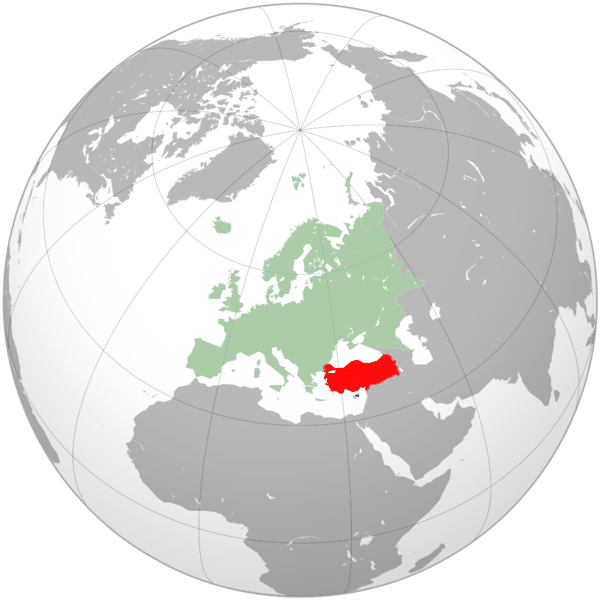 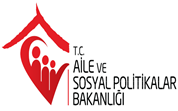 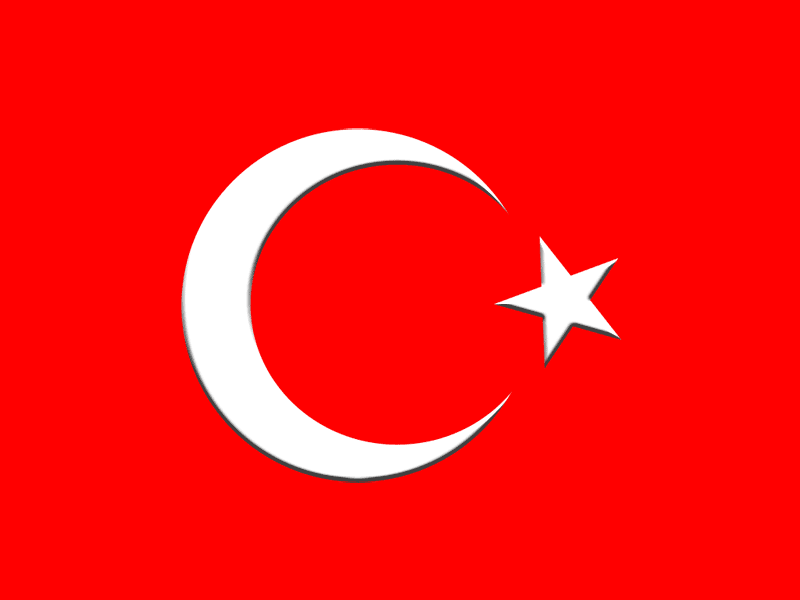 SOCIAL ASSISTANCES IN TURKEY
CHANGES IN POVERTY RATES(ppp) 2007 -2014 via Poverty Line Method
2014
2007
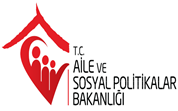 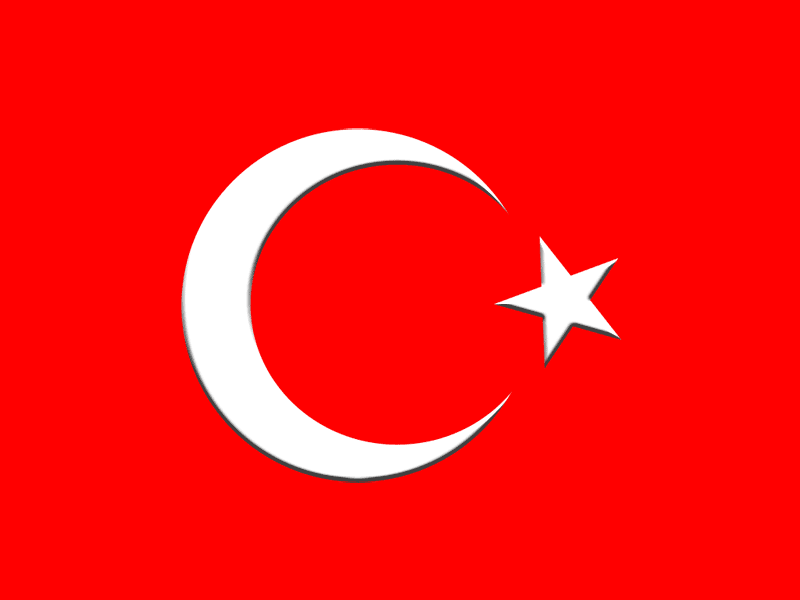 SOCIAL ASSISTANCES IN TURKEY
Social Expenditures
(million TL)
Social Expenditures / GDP rate
İçindeki Oranı
2002		2015 est.
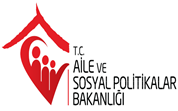 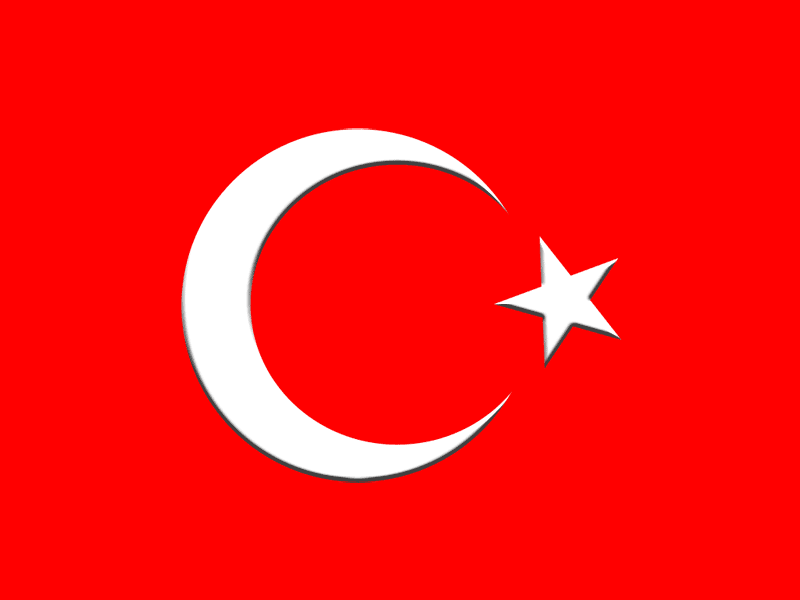 SOCIAL ASSISTANCES IN TURKEY
ORGANIZATIONAL STRUCTURE
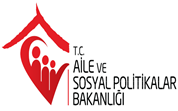 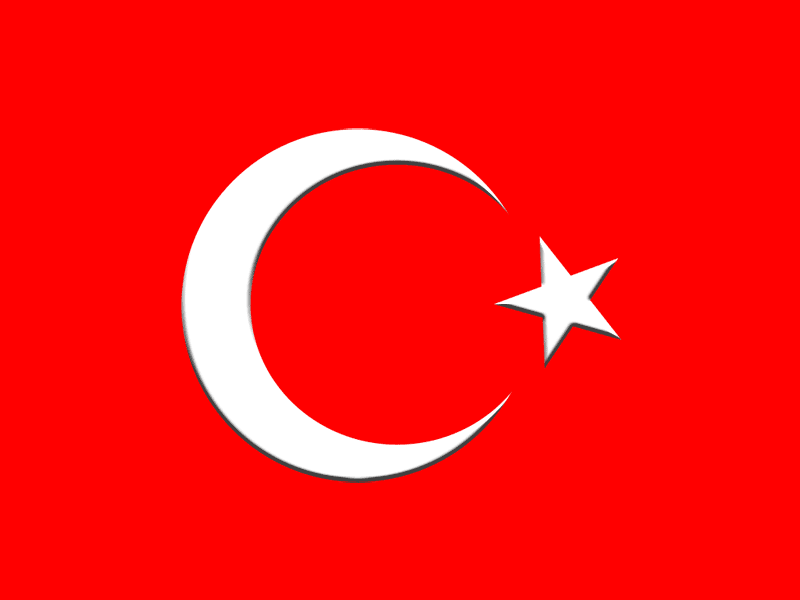 MAIN SOCIAL ASSISTANCE PROGRAMS IN TURKEY
FIGHT AGAINST
POVERTY
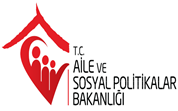 TARGETING MECHANISMSUSED IN TURKEY
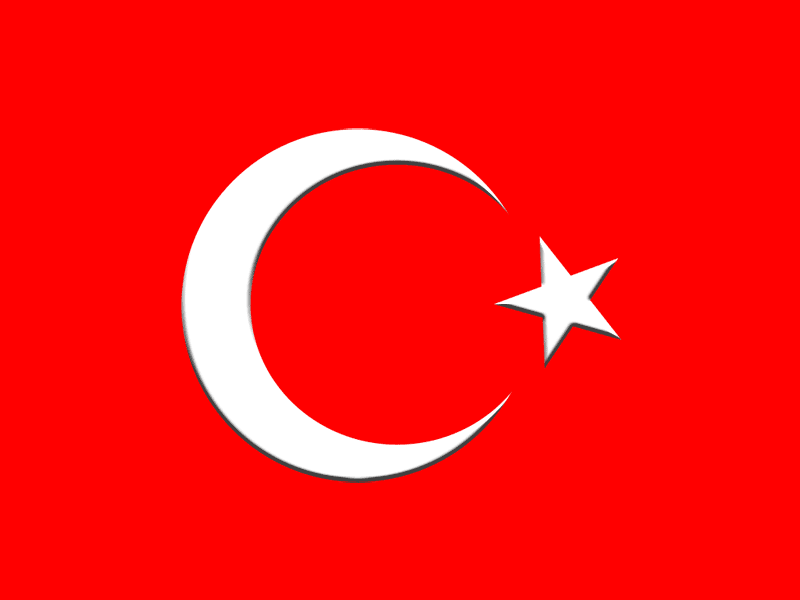 Social Assistance and Solidarity Foundations
DECISION SUPPORT SYSTEM (DSS)
Adminisrative Records
Household’s score (obtained scoring formulas)
House visits
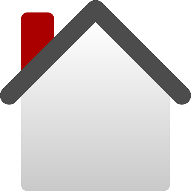 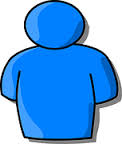 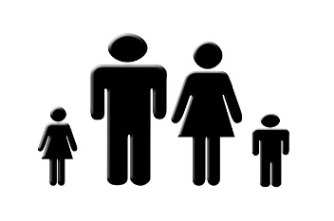 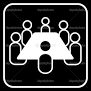 Administrative records are obtained by database queries from other institutions in ISAS
Population and adress information
Employment Type and Status
Income Status
Property Status
Tax liability
Farmer Registration Status
Assistances oher institutions
Unemployment Benefits
The presence of vehicles
…
Another informations about households are obtained by application form which is saved in ISAS
Disability condition
Health status
Educational status
Immigration status
Workability status (as the state of be willing to work…)
Other sources of income (as rental income)
Debt situation
Wealth status
Type of house
State spending
Housing facilities 
…
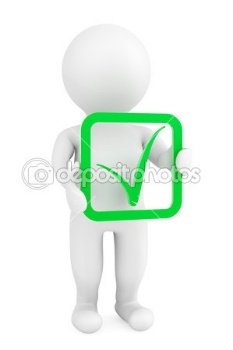 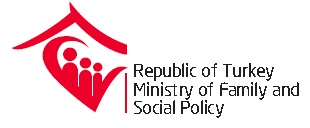 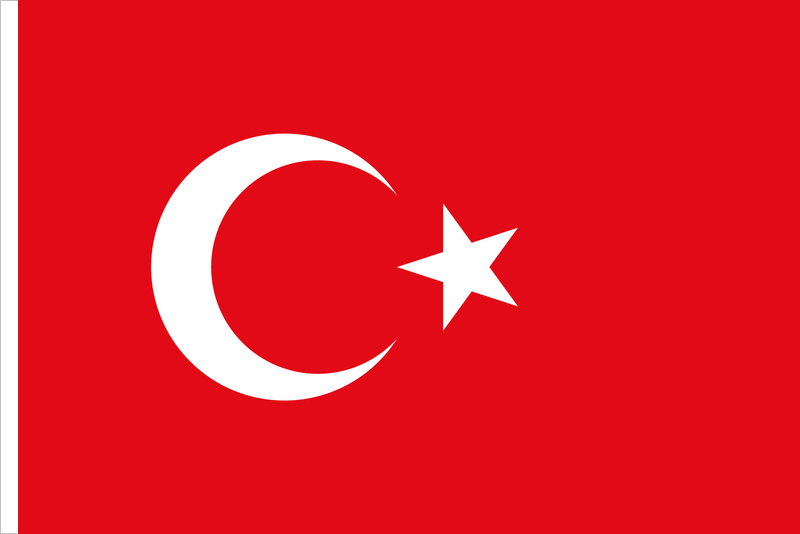 INTEGRATED SOCIAL ASSISTANCE
INFORMATION SYSTEM
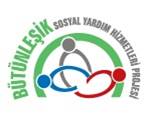 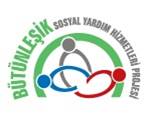 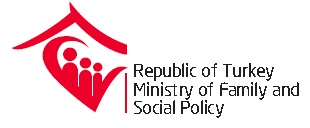 INTEGRATED SOCIAL ASSISTANCE SYSTEM (ISAS):
IS AN MANAGEMENT INFORMATION SYSTEM WHICH ENABLES ALL SOCIAL ASSISTANCE PROCESS CAN BE CARRIED OUT IN AN ELECTRONIC PLATFORM

IT INCLUDES APPLICATION, INVESTIGATION, PAYMENTS, MONITORING, ACCOUNTING AND AUDITING AND OTHER PROCESSES
34
REGISTERED IN DATABASE
17
Modules
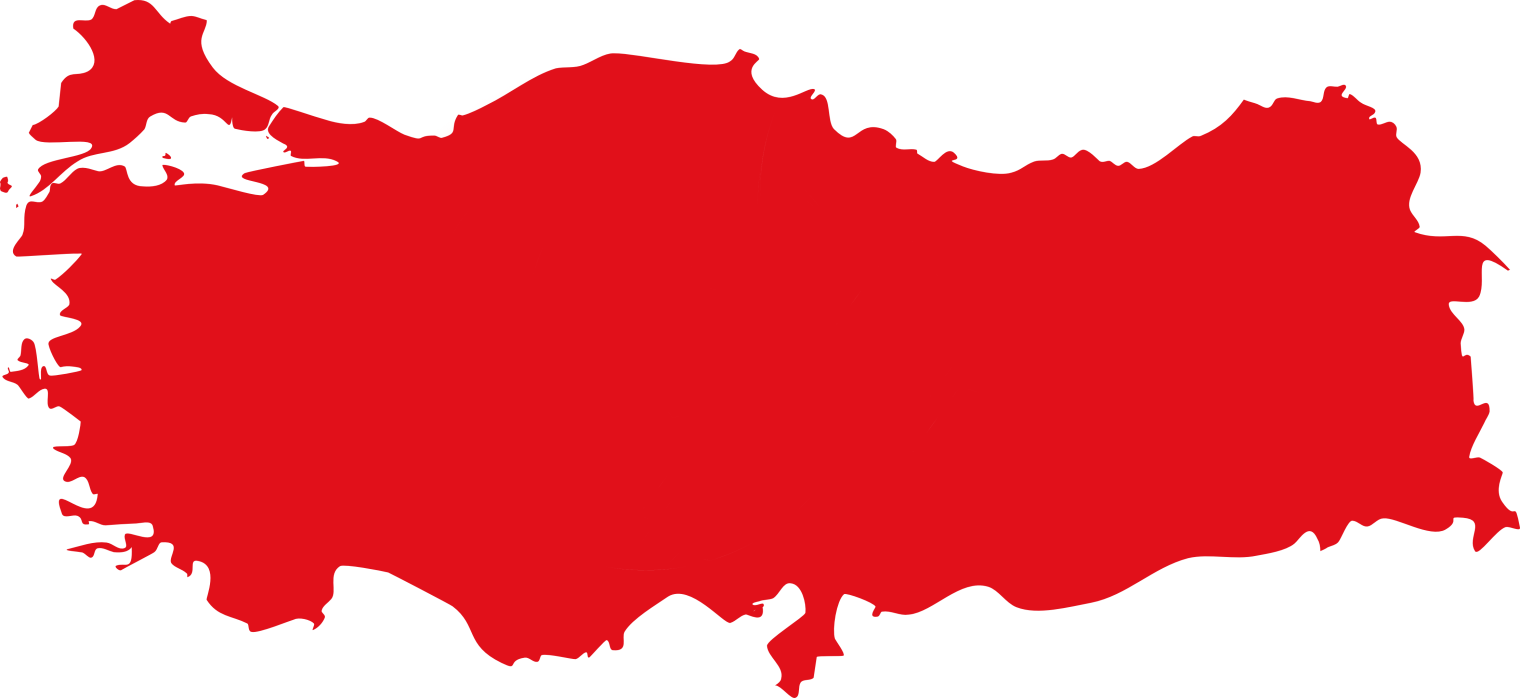 MILLION
CITIZENS’
1000
LOCAL BRANCH USING SYSTEM
ACROSS TURKEY
4800 INSTANT
10.600 TOTAL
USER
9.7
million
HOUSE
HOLD
SOCIAL, ECONOMIC AND DEMOGRAHPIC DATA
INTEGRATION
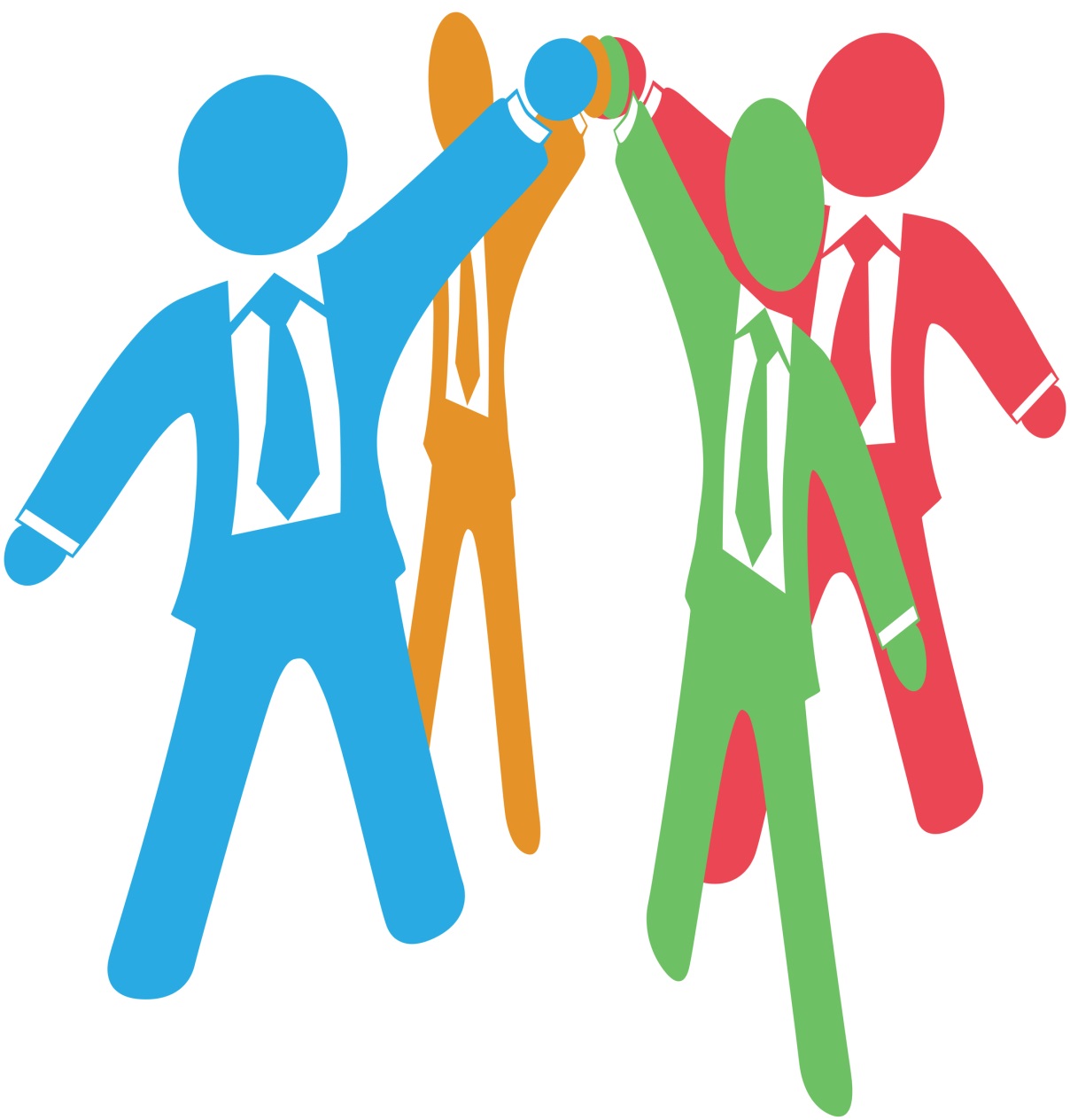 9000
DAILY
CITIZEN
SERVICE
QUERY
22
112
PUBLIC
INSTITUTIONS
WEB
SERVICE
THROUGH E-GOV GATEWAY
Budget
PAYMENTS MADE VIA SYSTEM
CITIZEN
APPLICATION
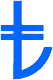 35
MILLION
37
BILLION
30
MILLION
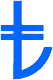 APROX. 10 BILLION USD
VIA SYSTEM
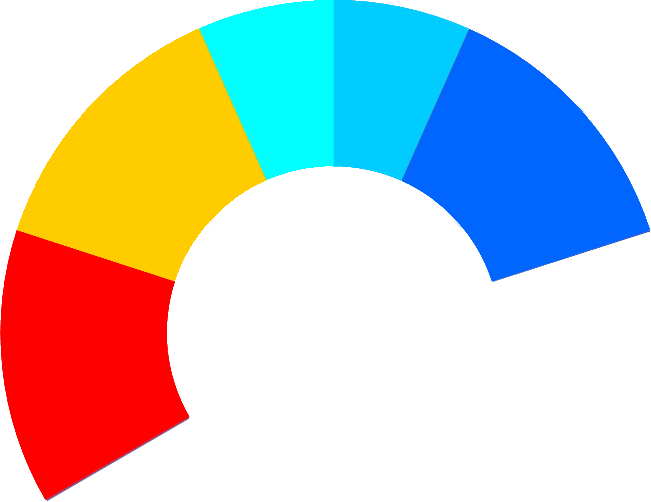 SINGULAR
ASSISTANCE
DELIVERY
340
MILLION
80
DAILY AVERAGE
MBIT
DATA
TRAFFIC
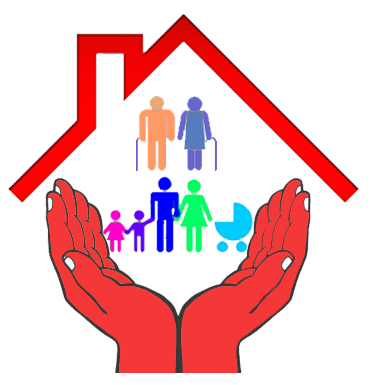 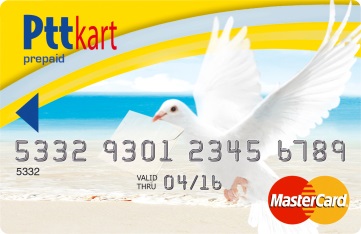 FULL AUTOMATION
IN PAYMENTS
Payment at Home
Transfer to Bank Account
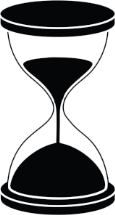 TIMEFOR
DOCUMENTS
FOR
APPLICATION
DECREASED
FROM DAYS TO MINUTES
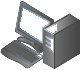 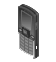 Assistance Status Control
From PC And Mobile Phones
APPLICATION
DECREASED
FROM 30 TO 1
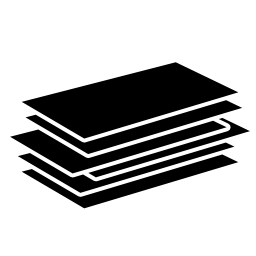 WHOLE PROCCESES COMPLETION PERIOD
DECREASED FROM MONTHS TO DAYS
X2
X3
DATABASE
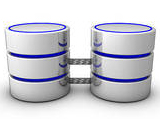 HUMAN RESOURCES
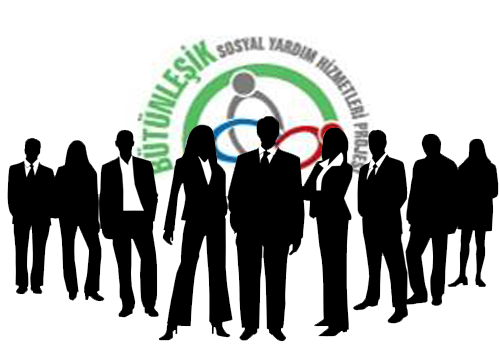 EXADATA
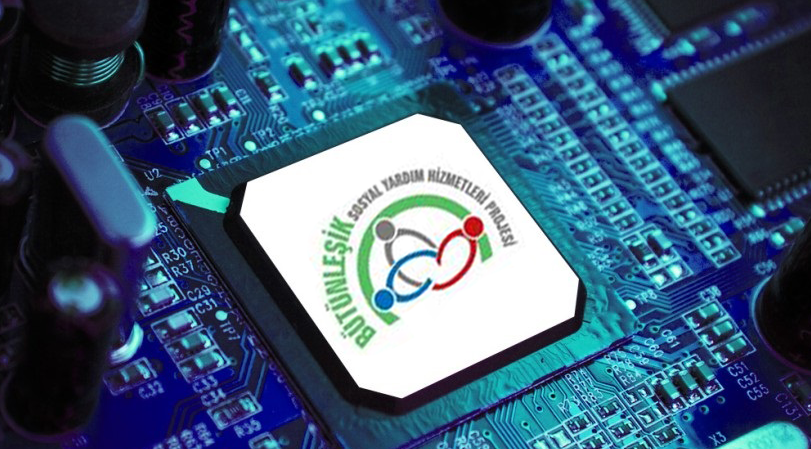 28
SOFTWARE
ENGINEER
12
EXPERT
STAFF
APPLICATION LAYER
16
Windows
2008
Server
%100 VIRTUAL
J2EE
ACTIVE
ACTIVE
2
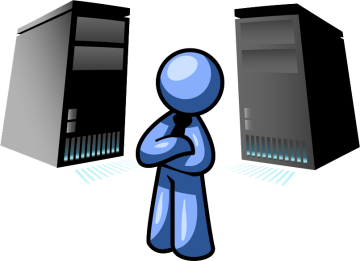 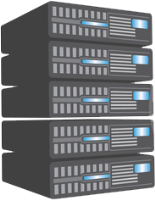 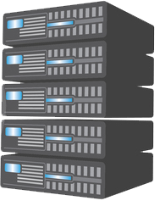 SYSTEM ROOM
ACHIEVEMENTS
WELFARE INVENTORY
CASE
MANAGEMENT
DECISION SUPPORT
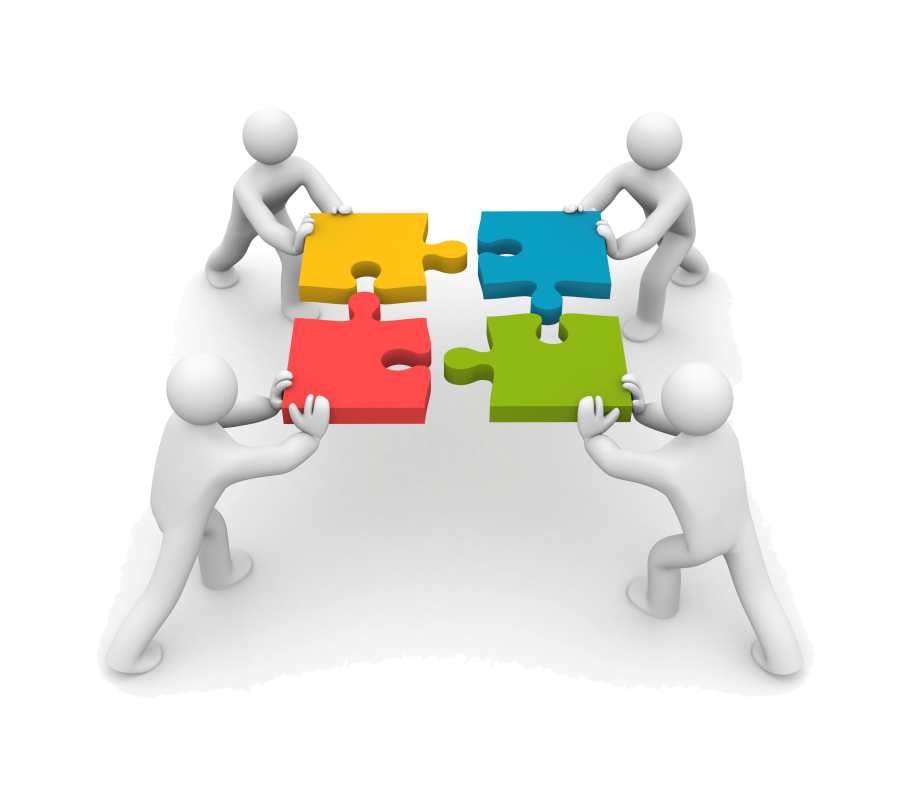 ACTIVE REPORTING,
CONTROL, MONITORING
INSTANT
STATISTICS
SIMULATION
EVIDENCE BASED
SOCIAL POLICY
TRANSPERANCY
SOCIAL RISK
ANALYSES
OBJECTIVE CRITERIAS
ON NEDDINESS DETERMINATION
FARE DISTRIBUTION
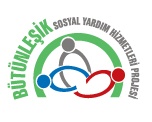 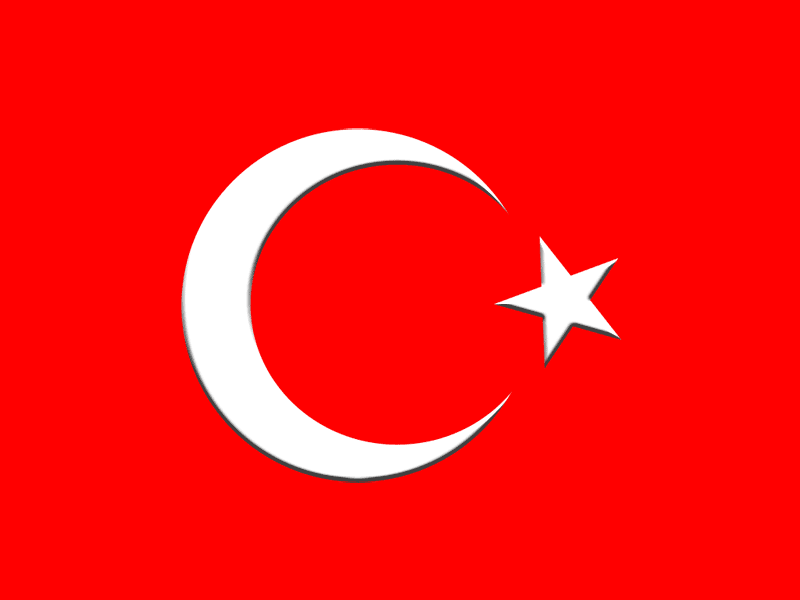 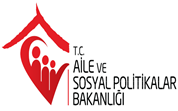 NEEDINESS SITUTATION INSPECTION TIME
FOR SOCIAL ASSISTANCE APPLICATION
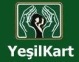 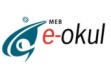 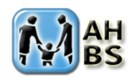 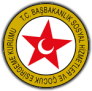 BEFORE
AFTER
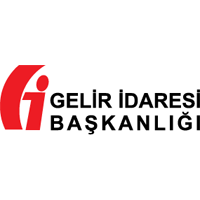 APROX.
15-20 DAY
APROX.
1 MINUTE
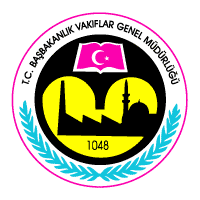 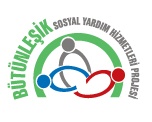 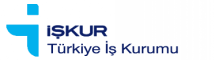 INSTITUTIONS REACHED
ONLINE
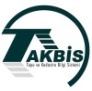 MERNİS
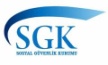 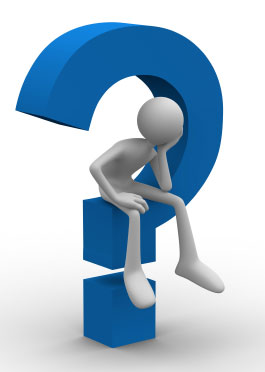 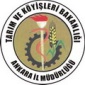 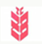 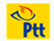 FUTURE…
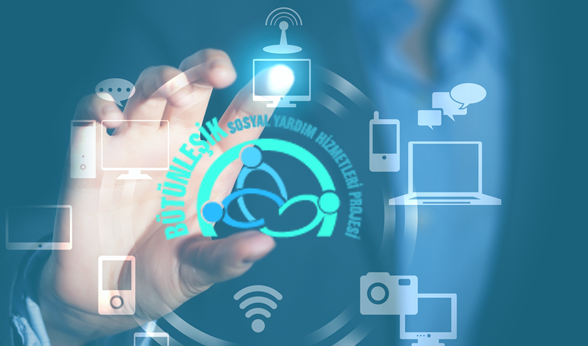 BUSSINES
INTELLIGENCE
GEOGRAPHICAL
INFORMATION SYSTEM
MOBILE TECHNOLOGIES
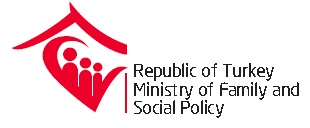 KINDLY SUBMITTED
FOR YOUR INFORMATION